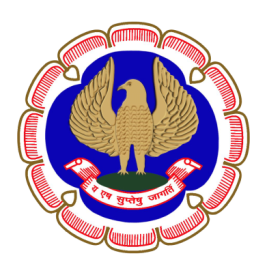 The Institute of Chartered Accountants of India
(Set up by an Act of Parliament)
WELCOME TO ICAI EXAM TEAM
BULLET POINTS FOR OBSERVERS
BULLET POINTS FOR OBSERVERS
BULLET POINTS FOR OBSERVERS
PRE- EXAMINATION  ACTIVITIES
Activity to be done by the Observer
BEFORE 12.15 PM
AT 12.15  PM
Reach at BOB and download/update the Mobile Application “ICAI Observer” from the Play store/App store. 



Cut open the “Code Key”.
Verify the “Codes on Code key with sealed packets” and Total number of packets to be collected with packet statement.
Collect all the sealed packed packet meant for the day.
Scan QR code of all the sealed packets. 
Contact ICAI Exam department immediately, if any discrepancy /mismatch found.
Take selfie in the background of the Bank through the app. The app will capture the location along with the date and time.


The Code of Question Paper Booklet meant for the day of exam will be updated in the Portal through System on day of exam.
12.15  PM to 12.25 PM
12.25 PM to 12.30 PM
Activity to be done by the Observer
12.30 PM to 1.00 PM
Reach the Exam Centre with confidential material.
Ensure sealed packet are kept in safe custody of the Centre Superintendent at the Centre.
01:30 to 1:40 PM
Sealed packets are to be opened at 1:30 PM by the Centre Superintendent/Chief Invigilator. 
Form C is to be signed by the Observer and those who are present in control room when the question paper packets are opened.
Ensure that No Exam functionary is in the possession of Mobile/Smart Watch/ Electronic Device, while opening the question paper in the control room / in Exam Hall during Exams. 
Room wise distribution of question papers to the respective exam rooms.
Entry of the candidates to be allowed in the exam premises. 
Mobile Phone, smart watch or other electronic device/Bags/belongings of students not allowed inside the exam room. Ensure that they are deposited at Mobile/Bag Counter at the Centre immediately after entering. 
Mobile/Bag Counter should be kept before Frisking point of the candidates. 
Frisking of all the candidates to be done by the Centre  at the entry. 
Frisking of female candidates are to be done by female staff only.
Entry of the candidates in the Exam Rooms/Hall according to seating plan.
DURING EXAMINATION ACTIVITY
1.45 pm sharp
1.45 PM to 2:00 PM
Observers are required to observe that CA Examinations are held as per given time schedule in orderly manner.
2:15 PM  to 2:30 PM
1.58 PM to 2:00 PM
2:00 PM to conclusion of the examination
No student/exam functionaries should carry gadgets, smart watch, or any electronic device or books etc. in Exam hall/rooms during Exams. 
No corrections or clarifications to the question paper are to be announced.
Guidelines relating to Unfair Means (UFM) and Concessions to Differently Abled candidates to be followed. In UFM, ensure to report in the prescribed format.(Annexure 19)
The UFM report (Annexure 19) is to be signed by the Observer, on duty, on the day along with other exam functionaries.
In case of seizure of mobile phone or any other electronic gadgets, please check whether photographs of the question paper were found in Mobile Phone / other electronic gadgets or they were found guilty of circulation of the question paper, the same may be properly packed and sent to ICAI and to be mentioned in observer report. 
Candidates be advised through the respective Invigilators to write the Roll No. as indicated in the Admit card on the cover page of the main answer book(s) only.
Kindly note that Roll No, Name, Signature, Registration Number should not be written on any other places including additional answer book by candidates, room invigilator or other exam functionaries. 
To check that the name of exam, Group / Paper No. and subject/s of the examination and their respective code/s  properly and prominently displayed on the black/ white board and in each examination room.
2:00 PM to conclusion of the examination
Observer(s) are required to ensure, through the Centre Superintendent, wherever a differently abled – Physically and / or visually - candidate is appearing at the centre.
The differently abled candidates have been issued Permanent Concession Card/Letter from ICAI for availing of compensatory time with / without writer. 
Such a candidate is allowed to be seated preferably on the ground floor along with some other examinees only. Kindly note that “No candidate” will be provided with separate room/ separate invigilator. 
Kindly ensure through the Centre Superintendent that writer brought by a candidate is in accordance with the related guidelines of the ICAI, particularly regarding qualification of writer. The writer should not be overqualified. 
Ensure that Differently abled candidate is allowed to avail compensatory time with /without writer as per Permanent Concession Card / Letter issued to him by ICAI Exam Department.
Their answer book(s) are to be collected after the conclusion of permitted extra time [unless the candidates concerned desire to surrender their answer book(s) otherwise and sent to ICAI by Speed Post, on the day of the exam, itself / next day if not possible on same day. 
Observer is required to mention details of the differently abled candidate (with writer’s details and qualification), as applicable, in observer’s daily report.
Observer should ensure the arrangement is as per the ICAI guidelines.
Invigilators should normally be over 30 years of age.
Invigilators should be members of the teaching staff of such institution.
where the invigilators are not the teaching staff, the invigilators should possess a minimum qualification of graduation.
The number of Invigilators should be strictly in the proportion of 1 for every 20 candidates.
The number of Class IV staff (Peon, Watchman, etc.) should not exceed the proportion of one (all categories of Class IV staff included) for every 50 candidates.
Proper seating arrangements in row of 5/6 with display of seating plan, drinking water (500 ml water bottle), vigil on bathrooms, etc. Seating arrangements should not be in row of 4/multiple of 4 under any circumstances.
Observer should ensure the adherence of the facilities made by the centre.
Displaying signboard/ Banner near main entrance of the School/ College/ Institute.
Seating Plan and arrow marks guiding the students to their respective Room/ Hall.
Shuffling of seating plan / or shuffling of Invigilators on daily and regular basis. 
No. of exam rooms/hall engaged / No. of invigilators engaged as per ICAI Norms (1:20).
Proper lighting in the rooms/ halls and also in staircases/ corridors.
Arrangement of proper power back-ups such as generators, emergency lights etc. (KVA capacity is mandatory to mention)
Engaging sufficient staff to keep the examination premises and toilets clean every day.
Packaged drinking water 500 ml water bottle is provided to the candidates.
Instructions for the candidates is to be read out by the Invigilators. 
Do not directly interact with the Centre Exam Functionaries or the candidates.
Sort/Resolve any issue politely with/ through the Centre Superintendent or Chief Invigilator.
No Candidates will be allowed to leave the examination hall before the scheduled time.
To ensure that our examination is conducted as per the ICAI guidelines in orderly manner.
Do not take any decision at your end without consulting/ approval of the ICAI Exam Department (including giving any extra time to the candidates).
POST EXAMINATION  ACTIVITY
To collect answer books from the candidates immediately at conclusion of the examination. 
Candidates will be allowed to take away Question Paper including MCQ Booklet with them. 
Ensure Answer books/OMR Sheets as applicable are collected from all candidates.  
Room wise Numbers of used answer books are reconciled with the attendance register and Form 'A' is prepared on the basis of the Attendance Register. To confirm absentee and sign form A. 
All the used answer books and unused question papers & MCQ Booklet of the day is reconciled, properly packed, sealed and handed over to the representative of M/s Blue Dart Courier against their official Receipt, and send us.
No answer book as applicable is left in exam room/ control room while collecting, packing/dispatching.
Take a selfie in the background of the Blue Dart Van and upload the same at the “ICAI Observer” APP along with courier consignment Slip. 
Attendance Register is to be sent to ICAI after conclusion of each Group/UNIT.   
Submit a report on the observer portal at http://observers.icaiexam.icai.org in the prescribed format, on a day-to-day basis without fail.
Take a report of unused answer book stationery left at the Centre, in the prescribed format after conclusion of the exam term.(on Last day of the Exam). All the unused answer books Main/Supplementary) left at the Centre are to be returned to the ICAI Examination Department after three days of the last date of exam. Exam Store Section of ICAI will arrange for the reverse pick up of all unused answer books left at the Centre after three days of exam term through authorized courier agency. 
The concerned Exam Centre is required to issue a certificate that they have No Answer Book (either Main or Supplementary) left with them after conclusion of every exam term. 
Last day of Exam, submit your Bill online without fail within 3 days of conclusion of all exams to enable us to process your claim.
FORM/ANNEXURE
MAJOR DEFICIENCIES -NOTICED DURING PREVIOUS EXAMINATIONS
OTHER DEFICIENCIES – PREVIOUS EXAMINATIONS
INCIDENTAL MATTERS
INCIDENTAL MATTERS
INCIDENTAL MATTERS
MOST IMPORTANT
If you are not able to perform the observer ship duty selected by you for any reason, it is must to decline the duty on the Portal and inform the ICAI Exam Department well in advance to enable us to make alternative arrangements. 
Kindly have a note that if the observer ship duty is not followed as per ICAI Guidelines or any unauthorized absence from observer duty/ from the Exam Centre will be viewed seriously.
Do not take any decision by your own without prior permission/approval of ICAI Exam Department, including additional time.
EXAMINATION HELPLINE
In case of any clarification/assistance, prior to or during the course of examinations, you may contact any of the following Officers of the Examination Department
EXAMINATION COMMITTEE MEMBERS
In case, your issues remain unsolved, you can reach to any of us:
THANK YOU
The Institute of Chartered Accountants of India                        
		                   [Set up by an Act of Parliament]

“ICAI Bhawan”, Indraprastha Marg, New Delhi – 110 002.